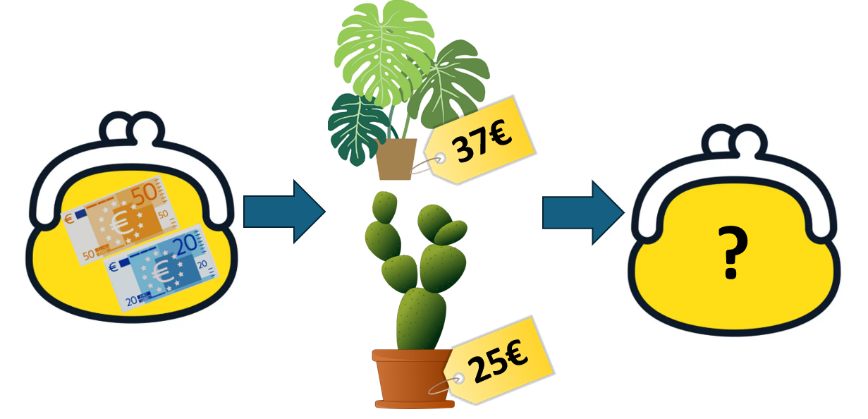 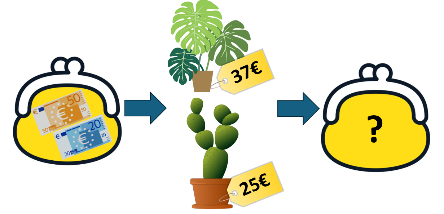 Challenge mathématique 2024 – 2025
Manche 3 – Niveau 2A (problème 1 jour 3)

Chez le fleuriste




Après ces achats,
combien d’argent
reste-t-il dans le
porte-monnaie ?
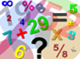 Mission mathématiques 68
Challenge mathématique 2024 – 2025
Manche 3 – Niveau 2A (problème 2 jour 3)

Les rangées de salades
Dans le jardin, il y a 30 salades.
Sur chaque rangée, il y a le
même nombre de salades.




Combien a-t-on planté de rangées de salades ?
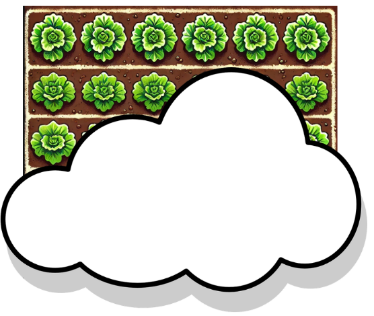 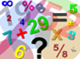 Mission mathématiques 68
Challenge mathématique 2024 – 2025
Manche 3 – Niveau 2A

Les carrés
Relie des points pour former un carré.
Trouve tous les carrés possibles.






Bonus n°1 : problème atypique
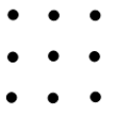 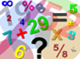 Mission mathématiques 68
Challenge mathématique 2024 – 2025
Manche 3 – Niveau 2A










Bonus n°2 : production d’énoncé
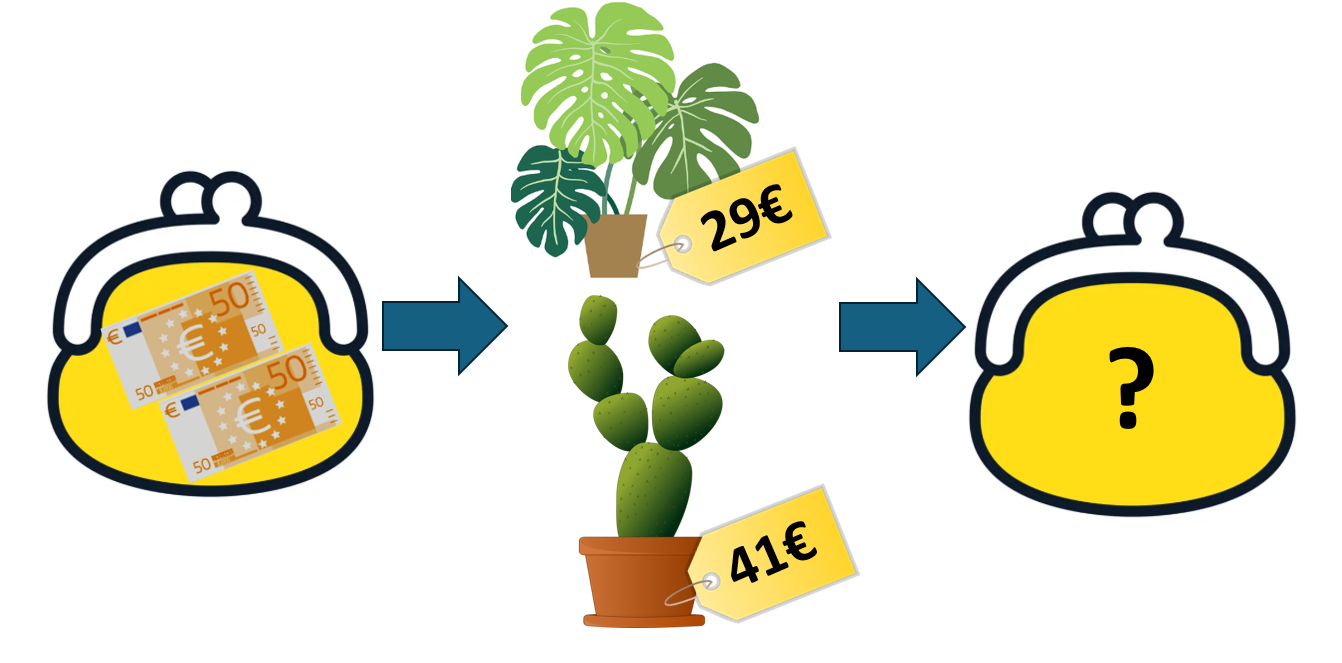 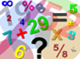 Mission mathématiques 68